Edit Here
Edit Here
You can edit this text. You can edit this text. This text can be edited.
You can edit this text. You can edit this text. This text can be edited.
Edit Here
You can edit here
Edit Here
Edit Here
You can edit this text. You can edit this text. This text can be edited.
You can edit this text. You can edit this text. This text can be edited.
Edit Here
Edit Here
You can edit this text. You can edit this text. This text can be edited.
You can edit this text. You can edit this text. This text can be edited.
Edit Here
You can edit here
Edit Here
Edit Here
You can edit this text. You can edit this text. This text can be edited.
You can edit this text. You can edit this text. This text can be edited.
Edit Here
Edit Here
You can edit this text. You can edit this text. This text can be edited.
You can edit this text. You can edit this text. This text can be edited.
Edit Here
You can edit here
Edit Here
Edit Here
You can edit this text. You can edit this text. This text can be edited.
You can edit this text. You can edit this text. This text can be edited.
Edit Here
Edit Here
You can edit this text. You can edit this text. This text can be edited.
You can edit this text. You can edit this text. This text can be edited.
Edit Here
You can edit here
Edit Here
Edit Here
You can edit this text. You can edit this text. This text can be edited.
You can edit this text. You can edit this text. This text can be edited.
Edit Here
Edit Here
You can edit this text. You can edit this text. This text can be edited.
You can edit this text. You can edit this text. This text can be edited.
Edit Here
You can edit here
Edit Here
Edit Here
You can edit this text. You can edit this text. This text can be edited.
You can edit this text. You can edit this text. This text can be edited.
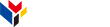 www.greatppt.com
Free Templates and Themes
Create beautiful presentations in minutes